ThomX meetingRing commissioningJuly 24, 2023
1
New lattice to obtain 500.25 MHz (from Alex)
TDR_0.17_0.64_r56_0.2_sx_Dff41.2_DipMagnL.str : MCF=0.0139  chro=0/0 (actual lattice)
TDR_0.17_0.64_r56_0.3_sx_Dff41.2_DipMagnL.str : MCF=0.0177  chro=0/0
TDR_0.17_0.64_r56_0.4_sx_Dff41.2_DipMagnL.str : MCF=0.0231  chro=0/0 (to start with)
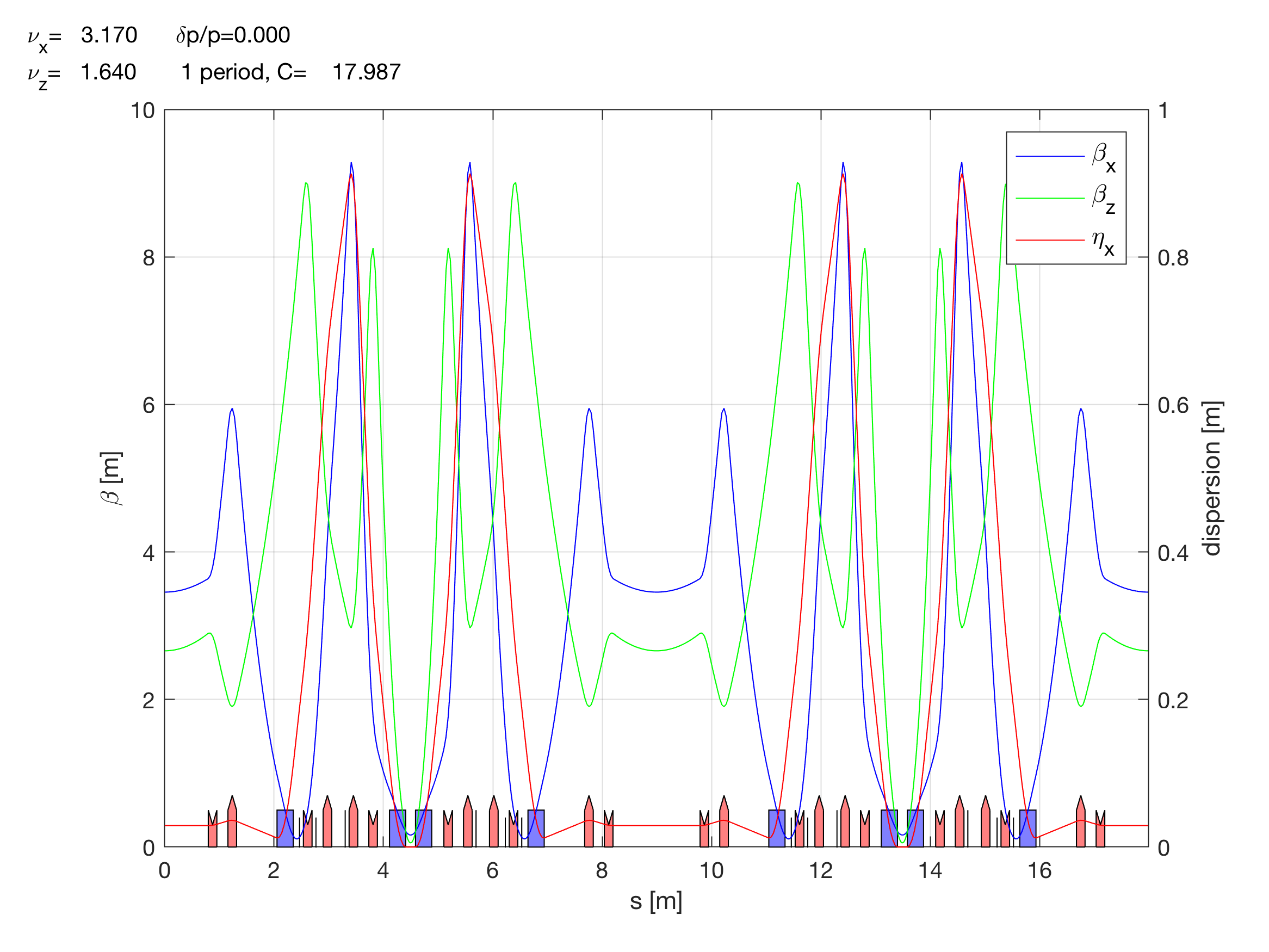 Always dispersive orbit (fRF ≠ fRFNOM) but smaller
Potential limitations: control of the orbit
Still impact on the Libera @500.25 MHz 
should be investigated (if needed ask  Instrumentation Technologies to increase the BW)
2
Roadmap to going to the nominal RF frequency
If the new optics is deployed successfully, operation at 500.25 MHz should be more smooth => X-rays production

Then there are two studies in parallel to be made (correct orbit)
Investigation of the use of metallic plates installed on the dipoles to modify the fringing field (studies with OPERA fieldmaps provided by SOLEIL).
Mechanical intervention to increase the circumference by ~14 mm. In this case, a new optics should be studies to restore the symmetry of the machine + beam dynamics simulations.
Precise modelization of the dipole for correct model of the ring (later)
The modelization of the dipole should be investigated in the AT.
Normally, no impact on the TL optics (only pathlength).
3
4
[1 2]
[1 1]
[1 3]
[1 4]
MML
-QP1
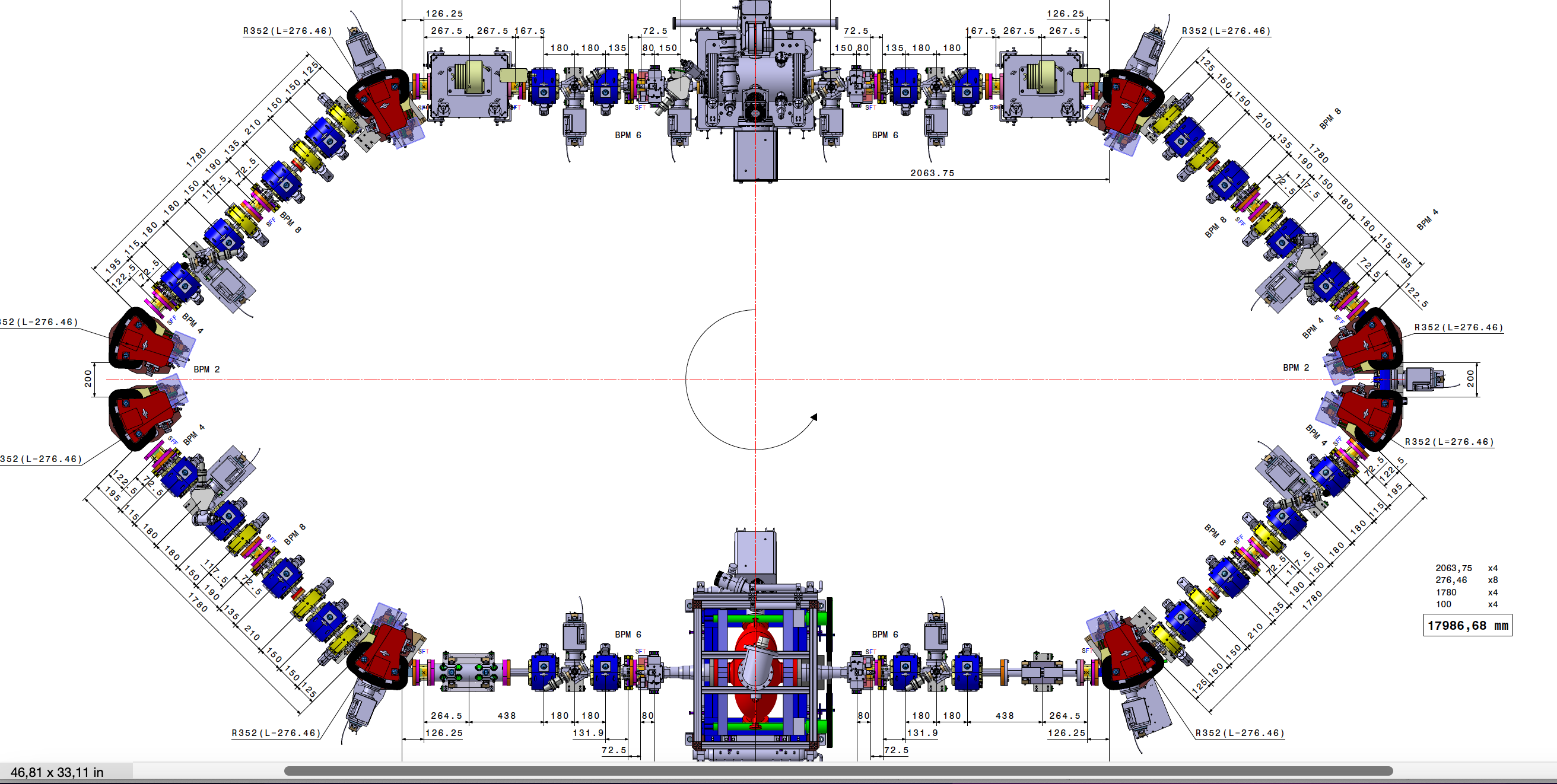 -QP1
QP2
QP2
[1 1]
[2 6]
HCOR
HCOR
[1 2]
[2 5]
HCOR
HCOR
-QP31
-QP31
[1 3]
[2 4]
HCOR
HCOR
[1 5]
BPM 1
[2 12]
BPM 12
QP41
QP41
[1 1]
[1 12]
[1 6]
QP4
BPM 11
QP4
BPM 2
[1 7]
[1 11]
[1 2]
RI-C1
-QP3
-QP3
[1 8]
BPM 3
BPM 10
BPM 9
BPM 4
RI-C2
-QP3
-QP3
BPM 8
QP4
BPM 5
QP4
BPM 6
BPM 7
QP41
QP41
[1 12]
HCOR
HCOR
-QP31
-QP31
[1 4]
[2 3]
[2 3]
[2 2]
[2 1]
[2 4]
-QP1
-QP1
QP2
QP2
HCOR
HCOR
[2 2]
[1 5]
HCOR
HCOR
[2 1]
[1 6]
5
Tango
QP.04
QP.03
QP.01
QP.02
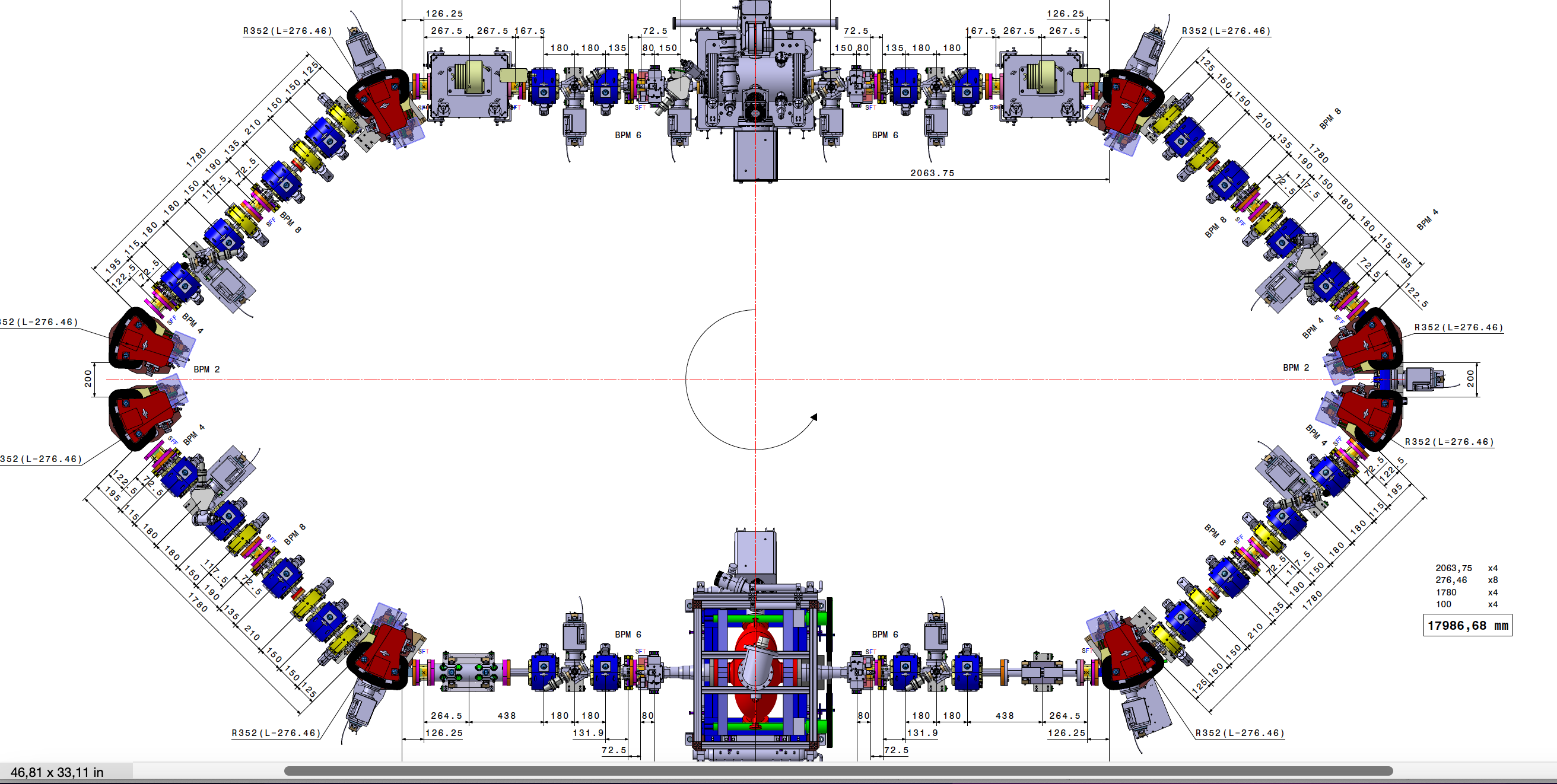 STR.01-H.01
STR.01-V.01
STR.06-H.01
STR.06-V.01
STR.02-H.01
STR.02-V.01
STR.05-H.01
STR.05-V.01
QP.12
QP.05
STR.03-H.01
STR.03-V.01
BPM.02-LIB.03
BPM.01-LIB.03
STR.04-H.01
STR.04-V.01
QP.11
QP.06
QP.10
QP.07
BPM.06-LIB.05
BPM.03-LIB.03
RI-C1
QP.09
QP.08
BPM.04-LIB.03
BPM.05-LIB.05
BPM.05-LIB.04
BPM.04-LIB.05
RI-C2
QP.09
QP.08
QP.10
BPM.06-LIB.04
BPM.03-LIB.05
QP.07
BPM.01-LIB.04
BPM.02-LIB.04
STR.04-H.01
STR.04-V.01
QP.06
STR.03-H.01
STR.03-V.01
QP.11
QP.05
QP.12
STR.05-H.01
STR.05-V.01
STR.02-H.01
STR.02-V.01
QP.01
QP.02
QP.04
QP.03
STR.06-H.01
STR.06-V.01
STR.01-H.01
STR.01-V.01
6
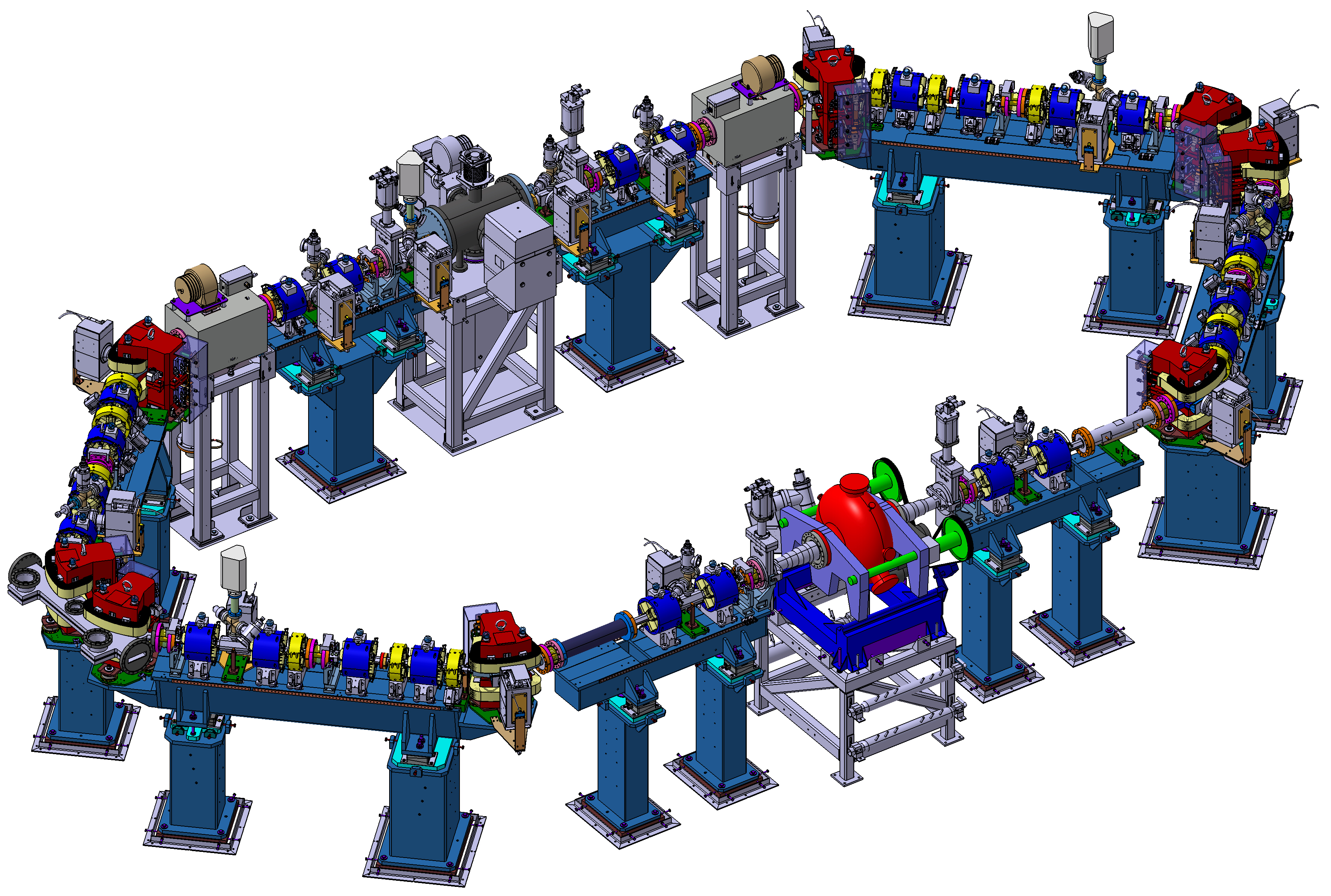 ThomX SR: L = 18 m, T = 60 ns, Frep = 16.7 MHz
8 Dipoles 
24 Quadrupoles
12 Sextupoles 
2 Kickers 
1 Septum 
1 RF cavity  
12 BPM 
12 Correctors
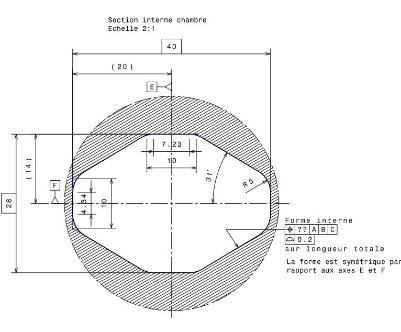 28x40
7